Energy Oriented Business AdministrationProf. Dr. Johannes Kals	6 Organization and ISO 50001 Energy Management Systems
Content
What are ISO Standards?
ISO 50000-Series Energy Management Systems
Integrated Management
1
The International Organization for Standardization (ISO) issues a large number of mostly technical standards with a global reach
ISO unifies more than 160 national bodies 
(here example Germany with an intermediate Europe)
German Institute for Standardization
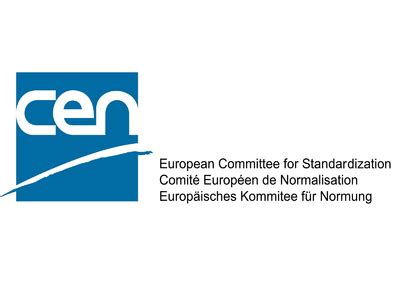 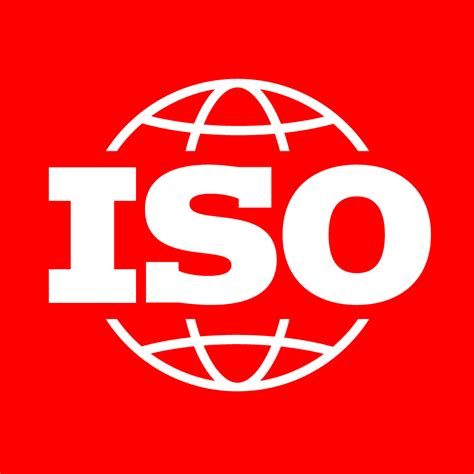 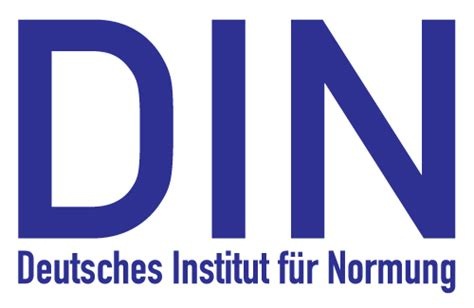 In the 1980s, the idea of technical standardization was enlarged to management systems:
How does it work? ISO prescribes which elements an organization has to implement, e.g, 

procedures to measure the quality of products (ISO 9000), 
indicators to alert if environmental regulation could be violated (ISO 14000), 
or targets to improve energy performance (ISO 50000). 

To say simplifying: as standards contains a checklist what an organization has to put into practice in the respective field.
To confirm that all elements of the respective 
ISO management standard 
are implemented adequately, 
a third-party company conducts an audit and grants a certificate. 

Thus, stakeholders of the organization may be sure that the requirements of the management system are met. 

Those certifying/ auditing companies have to be accredited 
(see next chart).
Institutions of certification
Audit and certification
Company heading for a certification of management system in quality, environment, energy etc.
Certifying/ auditing company
Accreditation
Consulting
cooperation possible
National accreditation authority
Consulting company as optional support, it has to be separated from the certifier
Source: Kals, ISO 50001, 2015, p. 8.
[Speaker Notes: Source: Kals, Johannes: ISO 50001 Energy Management Systems – What managers need to know about energy and 
business administration, New York 2015, P. 8.

Figure: 1.1: Institutions of certification

Certification as EnMS as parties: 
First party: Company itself 
Second party: Stakeholder 
Third party: Auditor
Fourth party: Public authority 


Some organizations or companies decide to undergo certification in order to improve its management system. In doing so, they should present their 
achievement to stakeholders and investors. Here comes the role of the auditor to verify that all requirements are met and grant a certificate.]
Sorting the different parties:
Management standards rely on the the PDCA-cycle, 
guaranteeing for a continual improvement process – 
internal and external audits have to be repeated regularly
Content
What are ISO Standards?
ISO 50000-Series Energy Management Systems
Integrated Management
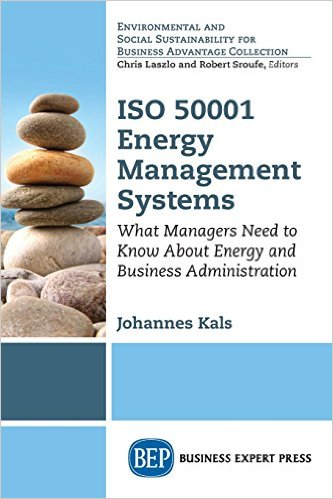 Where is further information?
Which are the detailed requirements?

Standards are costly, on iso.org the table of contents may be viewed. 

The next charts present a cross-reference table linking the ISO 50001-chapters Energy Management System to business function.
Overview of ISO 50001, linking the table of content to business functions, taken from
Kals, Johannes: ISO 50001 Energy Management Systems – What Managers Need to Know About Energy and Business Administration, Business Expert Press, New York, NY, 2015.
Drilling down one layer deeper: 

Next chart as example of the implementation of

Energy objectives, energy targets, and energy management action plans
Should a company go for a certificate?
An example of practical benefits 
An example showing the importance of process-orientation and co-operation between departments: Compressed air is produced by the energy or facility management department of a company and led by hundreds of pipelines into the workshops. If a leak of 0.5 centimeters in some hidden basement fails to be discovered, 30 liters of compressed air will be lost per second, representing 27,000 kilowatt-hours of energy and several thousand dollars in costs per year (depending on the local price). 
What´s the role of ISO 50001? 
ISO requires businesses to look at this process of energy supply holistically. Therefore, they must plan, conduct, and document regular leakage checks. 
Costs and benefits of management systems are often scattered throughout the energy supply process. It’s important to establish consumption, distribution, and possible leakages by measuring consumption and assigning usages to cost-centers. This provides an incentive for efficient-energy use, e.g., by reducing the pressure, switching the system off at night. … 
The established management rules have to be considered as a starting point of improvement.
Content
What are ISO Standards?
ISO 50000-Series Energy Management Systems
Integrated Management
18
What means integrated management?
: „… beating companies to competitiveness!“
Importance and hierarchy of documentation
Further applicable documents
Combining with presentations about digitalization, Internet of Things, In-Memory Databases and further technical options of data integration
[Speaker Notes: Source: Kals, Johannes: ISO 50001 Energy Management Systems – What managers need to know about energy and 
business administration, New York 2015, P.169.

Figure 18.1: Hierarchy of documentation.]
Integration through (structural) organization – energy manager as part of an integrated advisory staff
Source: Kals, ISO 50001, 2015, p. 87
[Speaker Notes: Source: Kals, Johannes: ISO 50001 Energy Management Systems – What managers need to know about energy and 
business administration, New York 2015, P. 87.

Figure 10.1: Energy manager as advisory staff.

The figure illustrates the first option of an energy manager holding an advisory function in a staff department.]
Thinking sustainability holistically while implementing ISO standards or improving operations with other methods (chart as repetition from „balances“ presentation)
Integrated (sustainability) management, balances, reporting, and disclosure means to describe the taking and giving between companies and their economic, natural, and social environment:
Planet
People
Profit
Economic balance sheet: 
International Financial Reporting Standards (IFRS), U.S. 
Generally Accepted Accounting Principles (US-GAAP), national legislation, etc. Monthly, quarterly, yearly, etc.
Internal, external, tax related, etc.
Social balance sheet, indicators measuring 
diversity nondiscrimination donations
fair wages
developing countries
compliance
etc.
Environmental balance sheet: 
waste and recycling, water, emissions, energy.
Energy balance condensed out of environmental balance
Carbon balance by evaluating energy use and emissions
Source: Kals, ISO 50001, 2015, P. 16.
[Speaker Notes: Source: Kals, Johannes: ISO 50001 Energy Management Systems – What managers need to know about energy and 
business administration, New York 2015, P. 16.

Figure 2.1: Integrated sustainability management and balance sheet. 
Types of balances to integrate EnMS  to sustainability Management. 

Sustainability means development that meet the needs of present without compromising the future generation ability to meet their own needs. 
Sustainability look at three main aspects: Economic aspect, Environmental aspect, and social aspect.]
Implementing energy management and other ISO standards as project of organizational development/ change management: 

Participation of process „stakeholders“
Talking about „losers“ and creating perspectives for them
Striving for integration with the upcoming options of digitalization
Exercise 
Elaborate some typical rules, regulations, or procedures which have to be establishes in order to meet the requirements of 
ISO 9001
ISO 14001 
ISO 50001
Think of a company in producing industry, or just a the firm you know best. 

Did you got already in contact with certified management systems in the companies you had insight (internship, apprenticeship, …)?